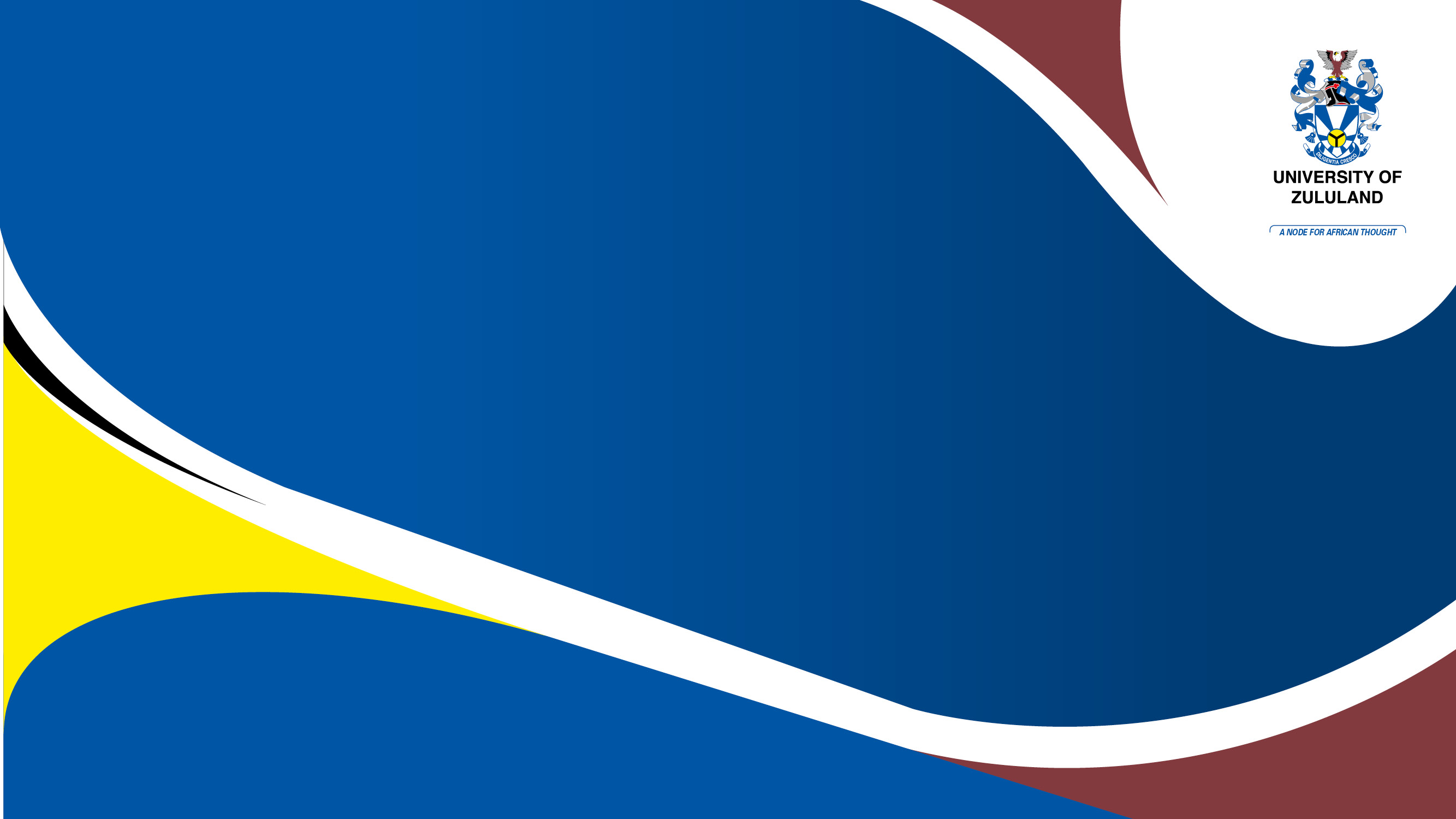 FACULTY OF HUMANITIES AND SOCIAL SCIENCES

DEPARTMENT OF RECREATION AND TOURISM

MODULES: TOURISM RESEARCH B
2023
Lecturer: Prof AT Nzama
TABLE OF CONTENTS
Attendance register
Announcements
CLASS ACTIVITY NO 1    [TOTAL – 20]
3.1 Formulate and submit research topics.
3.2  Write up
3.2.1 Introduction
3.2.2 Rationale (what motivated you to conduct this research)                                                   
3.2.3 Statement of the problem 
3.2.4 Study area
3.2.5 Research questions
4. Structure of the proposal
STRUCTURE OF THE PROPOSAL
1. INTRODUCTION
2. RATIONALE (what is motivating you to conduct this research)
3.  STATEMENT OF THE PROBLEM
4. STUDY AREA
RESEARCH QUESTIONS
RESEARCH AIM AND OBJECTIVES
DEFINITION OF CONCEPTS
CONCEPTUAL FRAMEWORK
9. LITERATURE REVIEW
STRUCTURE OF THE PROPOSAL
10.  RESEARCH METHODOLOGY
10.1 Research design
10.2 Target population
10.3 Sampling strategy
10.4 Sample size
10.5 Research instrument
10.6 Data analysis and interpretation
STRUCTURE OF THE PROPOSAL
11. ETHICAL CONSIDERATIONS
12. POSSIBLE LIMITATIONS AND CHALLENGES
12. SIGNIFICANCE OF THE STUDY
13. LAYOUT OF THE STUDY
14. RESEARCH SCHEDULE    
15. CONCLUSION
16. REFERENCES
STATEMENT OF THE PROBLEM
Before posing a specific research question, it is useful to state what the research is about.
Example: My research sets out to determine the relationship between class size and achievements of 1st year Tourism students in the Department of Recreation and Tourism.

The statement clarifies the key variables in the study i.e class size (the independent variable) and student achievement (the dependent variable).
The problem statement specifies the level of studying for the inquiry – 1st year students
The statement delimits the context for the investigation – Department of recreation and Tourism 
The statement of the problem clarifies the broad direction of the research then you still need a specific research questions that indicates what it is about the relationship between class size and student achievement you wish to investigate.














Before
SIGNIFICANCE OF GOOD RESEARCH QUESTIONS
Research falls or stands by the quality of the research question which directs the actual research.
QUALITIES OF A GOOD RESEARCH QUESTION
A good research question has many features such as the ff:
Eg Do smaller classes lead to greater gains in student achievement?
Concise – focus sharply on the issue on the issue of interest. 
It is posed in one sentence and one line.  
Clear ie unambiguous  - leaving no doubt – it should NOT require any further explanation.
Operationable – doable, easy to implement
Open ended – it suggests no obvious answer.
Timely – addresses pressing issues of importance at the time. 
Theoretically rich – it leads to other questions
Puzzle features – evokes attention
Self explanatory
Grammatically correct.
1ST SEM GROUP WORK CLASS ACTIVITY
Cultural sensitivity among tourists and hosts [LIONS, ELEPHANTS, DOLPHINS]

In a post-pandemic world, travel and tourism have been regaining popularity. With this regained popularity comes a renewed pressure on local hosts and sites because of increasing visiting numbers. Cultural sensitivity is perceived as a tool to mitigate tensions between hosts and visitors and promote culturally sensitive practices.

TITLE: Perceptions of 2nd year Tourism students towards cultural sensitivity as a tool to mitigate tensions between hosts and visitors in KwaZulu Natal.
GROUP WORK CLASS ACTIVITY
Cultural sensitivity in institutions of higher learning [BUFFALOS, LEOPARDS AND RHINOS]
In South Africa, culturally diverse society, desegregation and the changes in educational systems and educational institutions (e.g. schools, universities) brought
great challenges for educators, for example the heterogeneity of the student
population has increased, curricula have changed and a new educational legislature is being instituted. The increasing cultural diversity in educational institutions necessitates that students have to mingle with other students whose cultures, languages and backgrounds that are unknown to them. The same applies to lecturers. Cultural sensitivity is perceived as a tool that can be used to foster understanding and acceptance among students and also between students and lecturers.
GROUP WORK CLASS ACTIVITY
Cultural sensitivity in institutions of higher learning [BUFFALOS, LEOPARDS AND RHINOS]
TITLE: Perceptions of  1st year Tourism Students towards cultural sensitivity as a tool to foster understanding and acceptance among students in the University of Zululand.
INDIVIDUAL CLASS ACTIVITY 1 (20)
3.1 Formulate and submit research topics.
3.2  Write up first sections of the proposal:
3.2.1 Introduction
3.2.2 Rationale (what is motivating you to conduct this research).                                                             
3.2.3 Statement of the problem 
3.2.4 Study area
2. Formulate 3 good research questions.
    In doing the above refer to  1.5, 1.6 and 1.7 in your prescribed textbook
3. Read the theory that is related to your topic. Read at least 5 research articles on that are related to your topic.
Submission date: 07th August 2023
CLASS ACTIVITY 2
GROUP ACTIVITY (20)
Formulate one aim and two objectives for research topic.
Design a questionnaire 
2. Formulate good questions in line with the aim and the objectives.
    The questionnaire should have three sections:
Section A: Biographic questions (Refer to Pg 206)
Section B : 5 Questions in line with Objectives 1 (open and closed ended)
Section C : 5 Questions in line with Objectives 2 (Likert Scale)
Refer to Page 206 - 209
Sample Size : 15

INDIVIDUAL ACTIVITY 1
Individual activity  Data Collection from 15 respondents (30 )
 Submission date: 24 AUGUST 2023     
x